Motor system
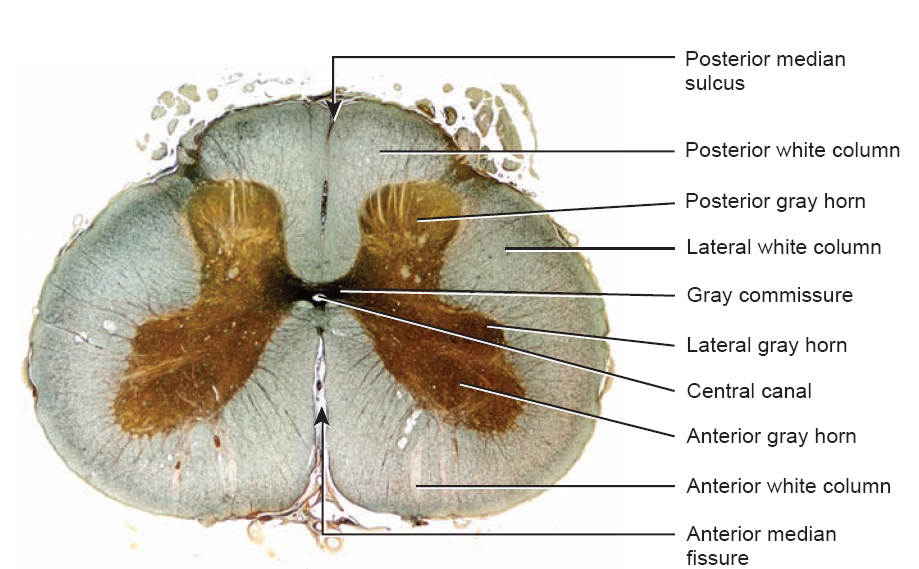 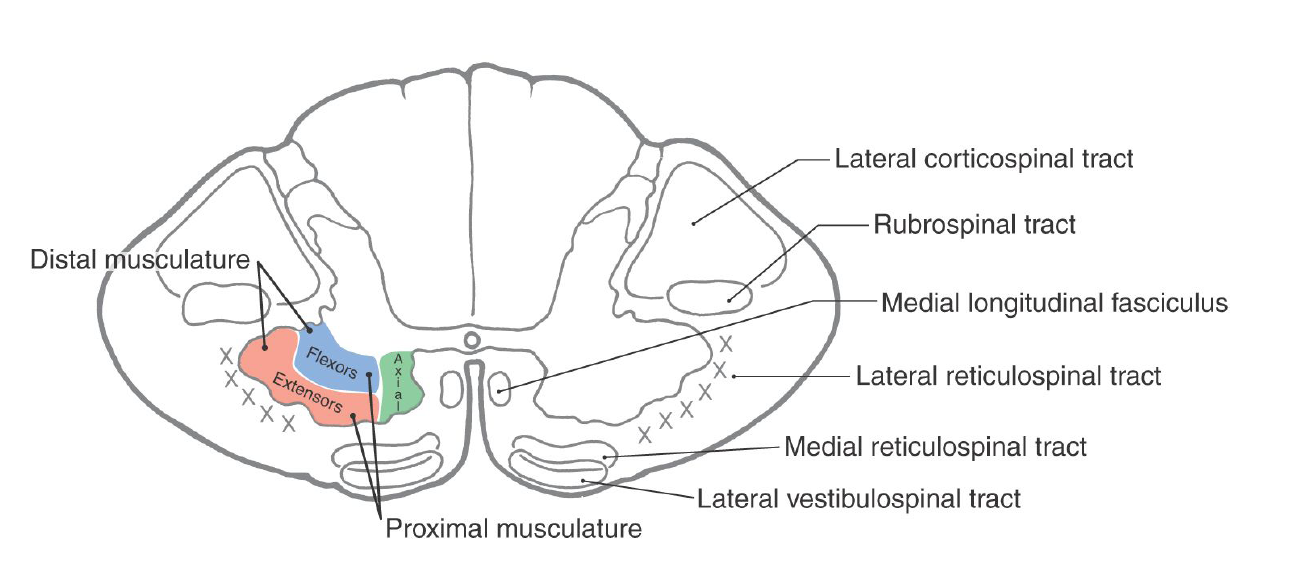 Motor Units – Large Versus Small
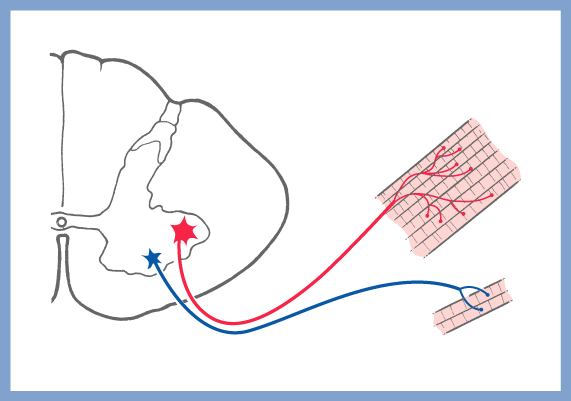 Text Fig. 24-3
Major receptors involved in spinal cord reflexes: muscle spindle and golgi tendon organ
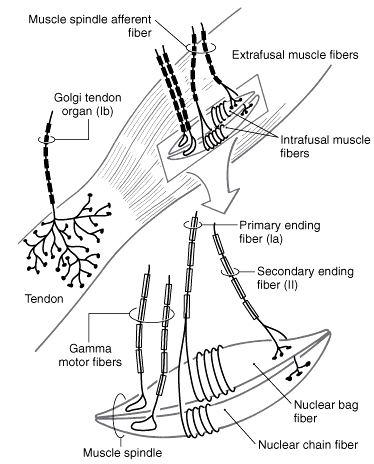 Text Fig. 17-1
Muscle spindle sense change and rate of change in muscle length                    
Golgi tendon organ sense the force of muscle contraction (tension)
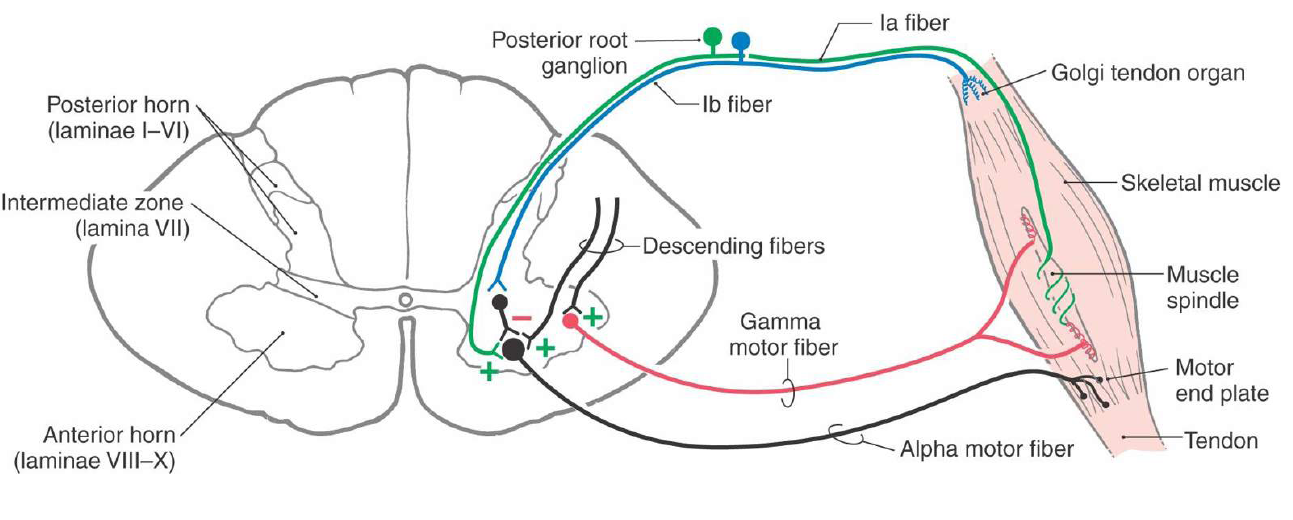 The Muscle Spindle
Nuclear bag fiber (Annulosprial 
ending)
  Nuclei arranged in cluster
  Dynamic/Static 
    -Primary, Ia, 80-120 msec (12-20)
    -Rate of change in length (dynamic)
     versus only Change in length
     not rate (static)
    -Dynamic bag fibers to Dynamic 
     gamma motor neurons (sensitivity)
    -Static bag fibers to Static gamma 
     motor neurons (length)

Nuclear chain fiber (Flower-spray 
ending)
  Nuclei arranged in single row
    -Secondary, II, 35-70 msec (6-10)  
    - Change in length only, not rate
        of change
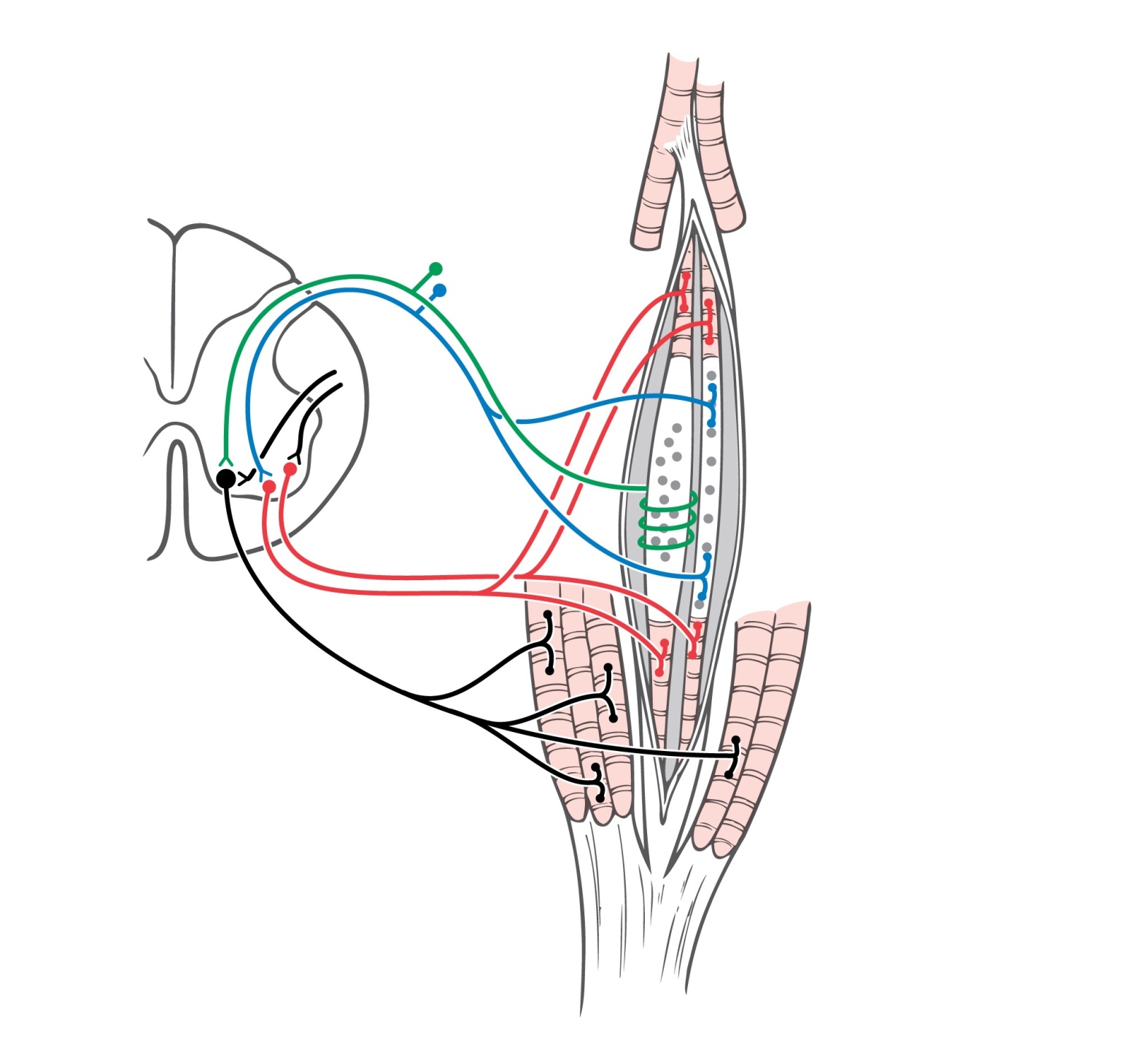 See Text Fig. 24-4
The Muscle Spindle When Activated
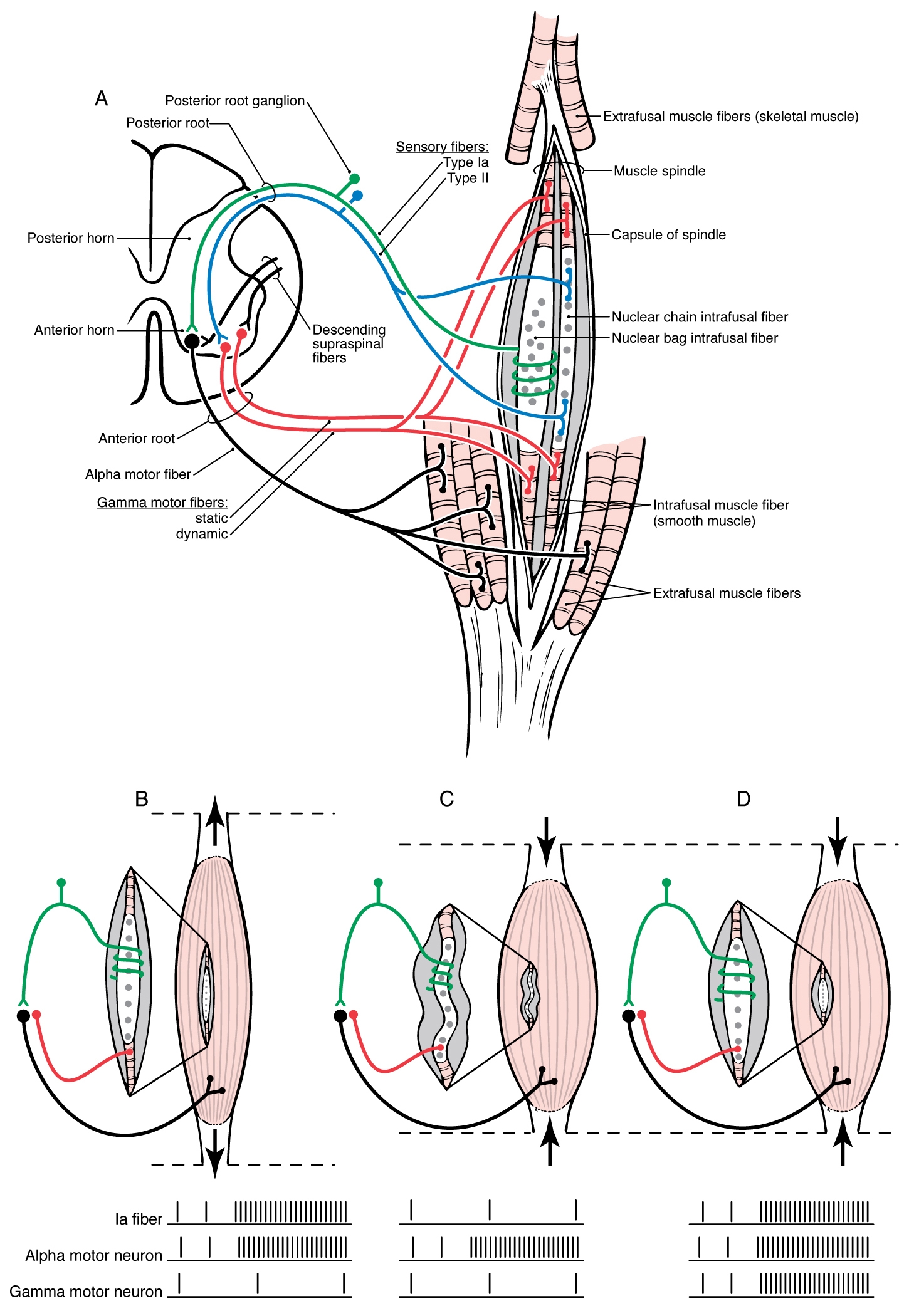 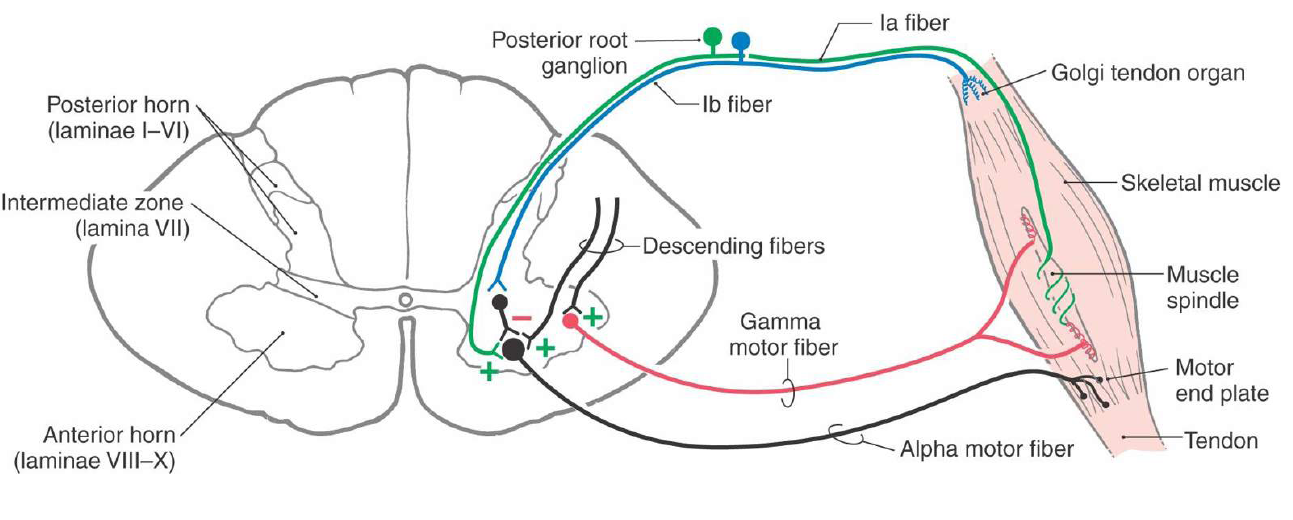 Spinal cord Reflexes
Muscle stretch reflex
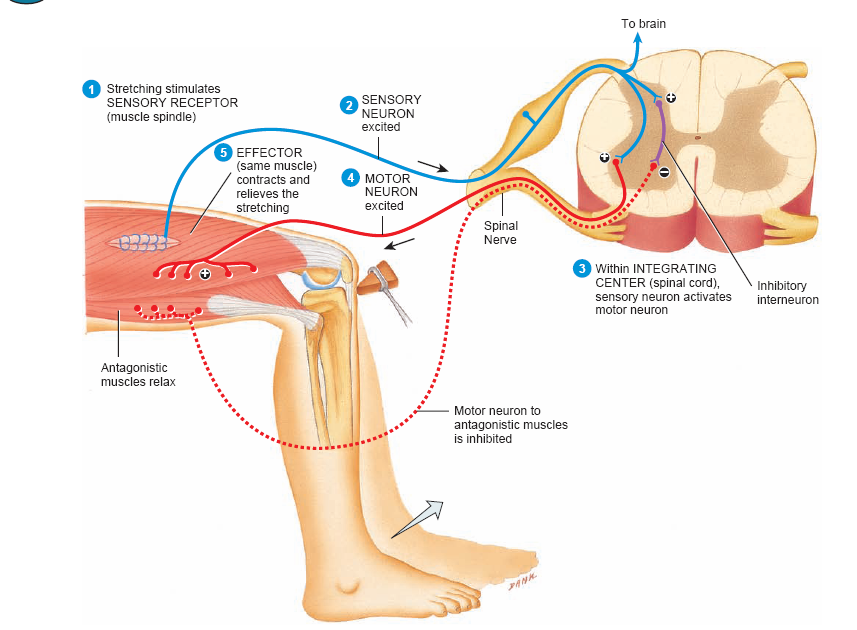 Muscle stretch reflex / Reciprocal inhibition
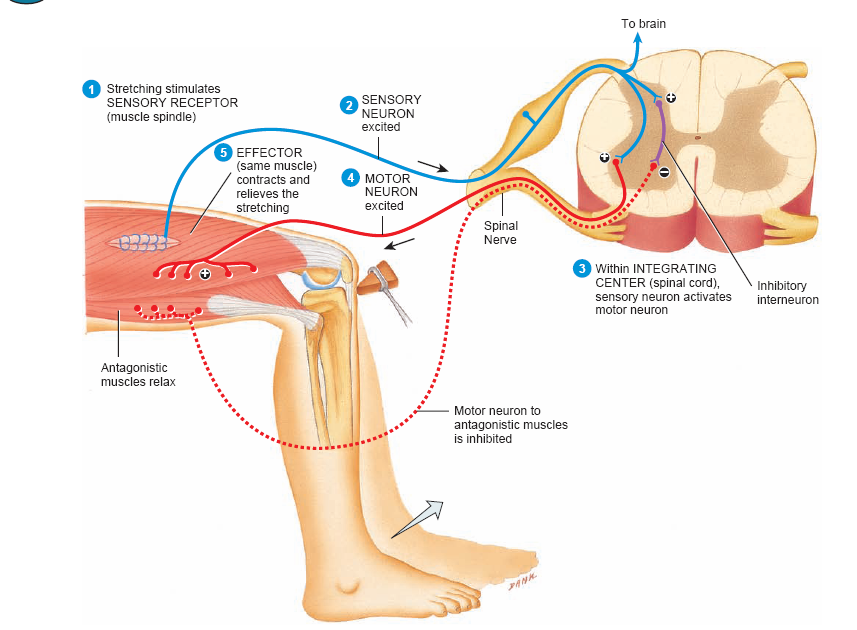 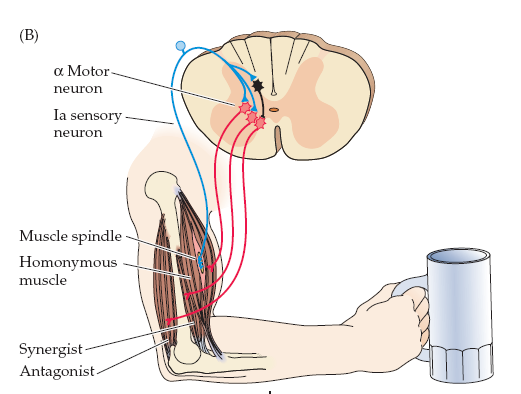 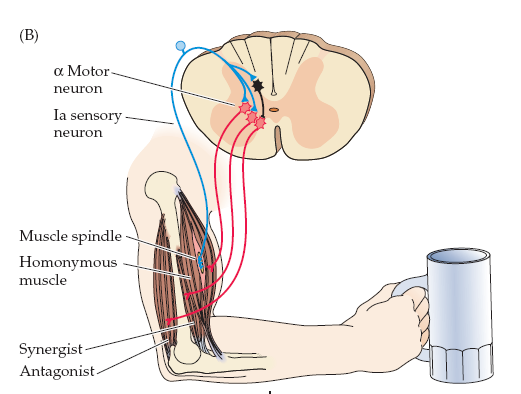 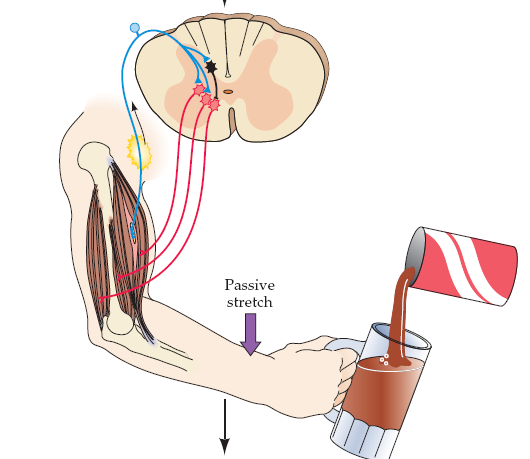 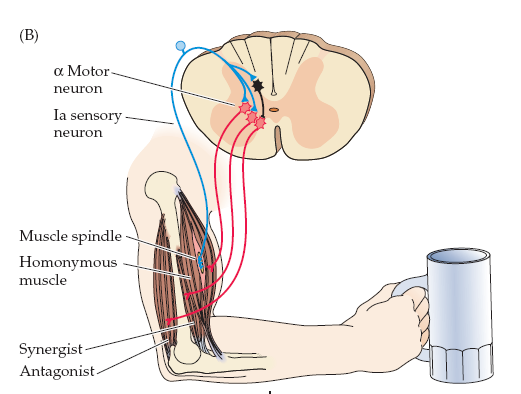 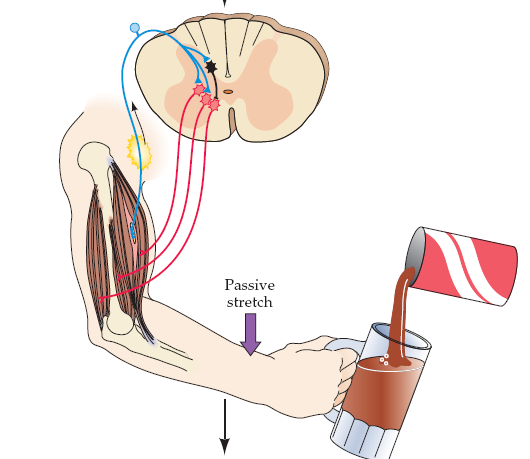 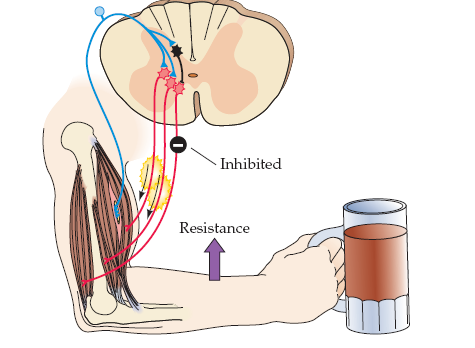 Tendon reflex 
(autogenic inhibition)
Tendon reflex 
(autogenic inhibition)
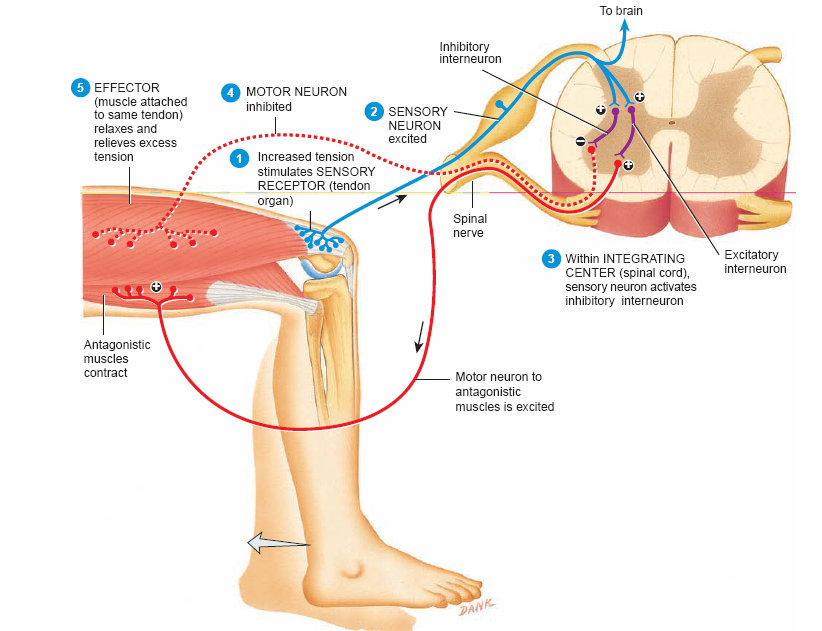 Flexor (withdrawal ) reflex
(nociceptive reflex)
Flexor (withdrawal ) reflex
(nociceptive reflex)
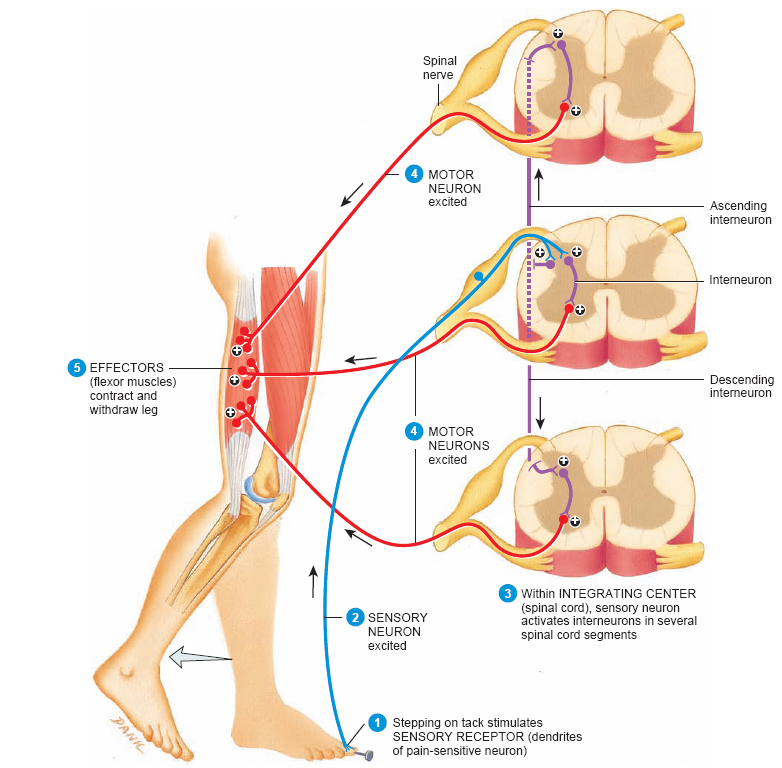 Text Fig. 9-11
Crossed Extension Reflex
Text Fig. 9-11
Crossed Extension Reflex
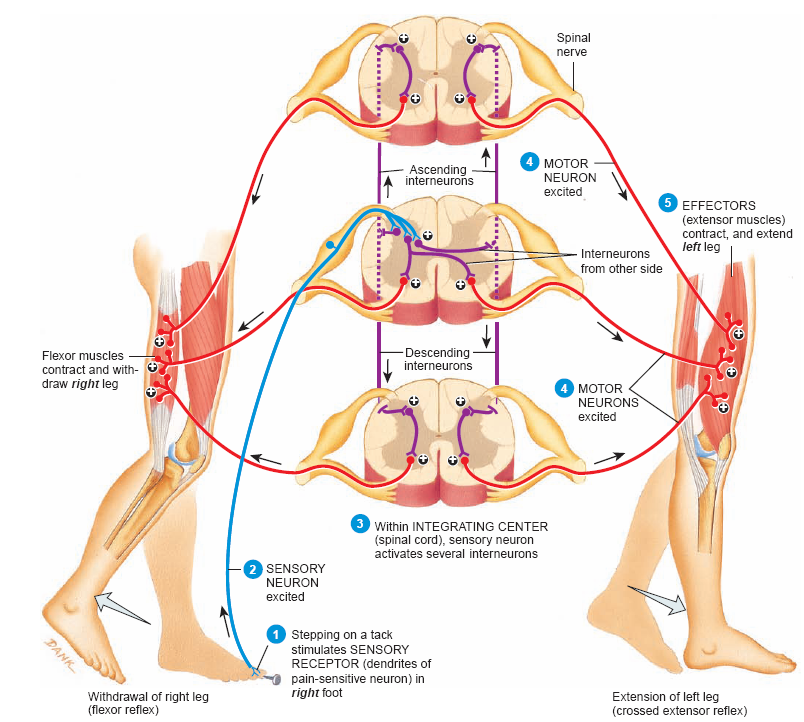 Brainstem motor functionExtra-pyramidal System,
Extra-pyramidal System
Definition: Tracts other than corticospinal tract are known as Extra-pyramidal tract.
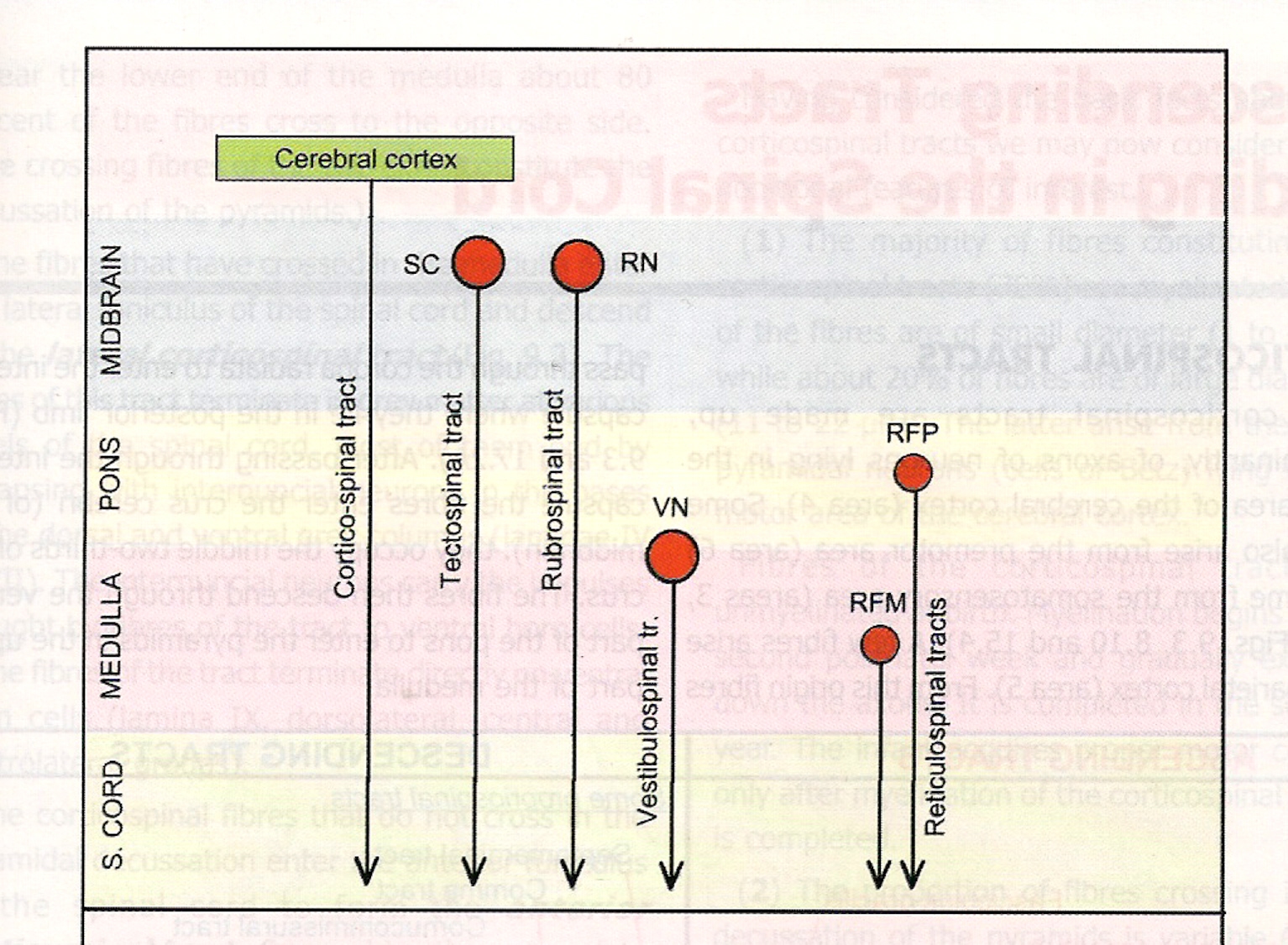 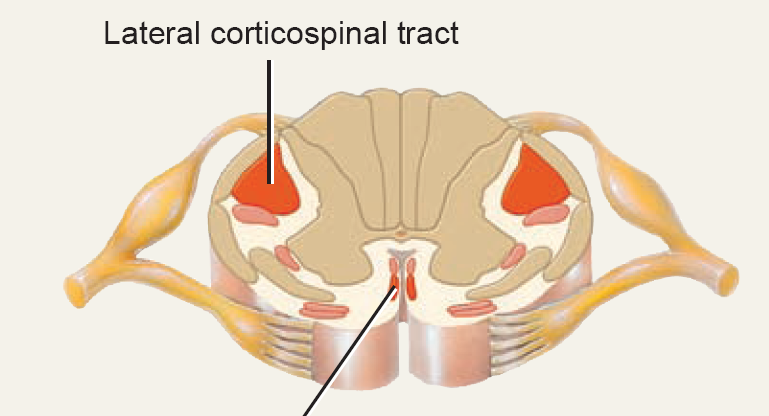 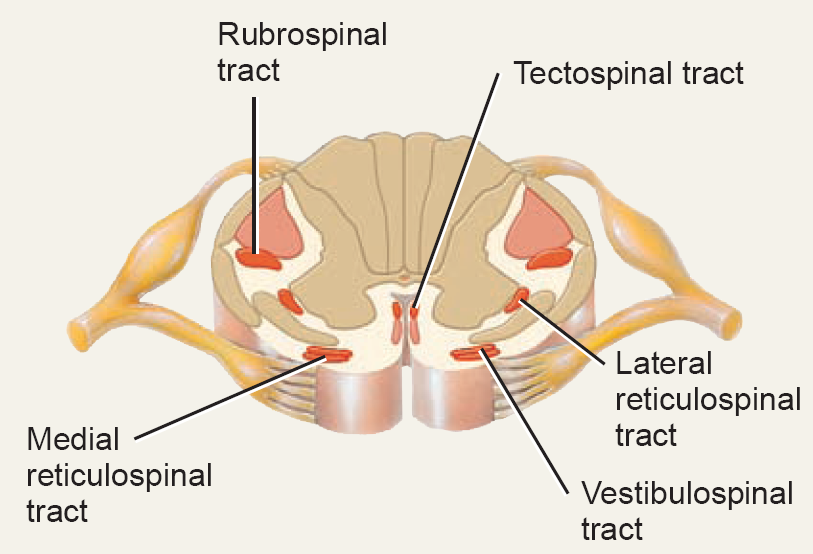 Reticulospinal Tract
The reticular formation in the brainstem. It contains many different nuclear groups.
Pontine and medullary nuclei projects to the anterior horn of the spinal cord.
Functions: is responsible for regulating muscle tone and maintain posture.
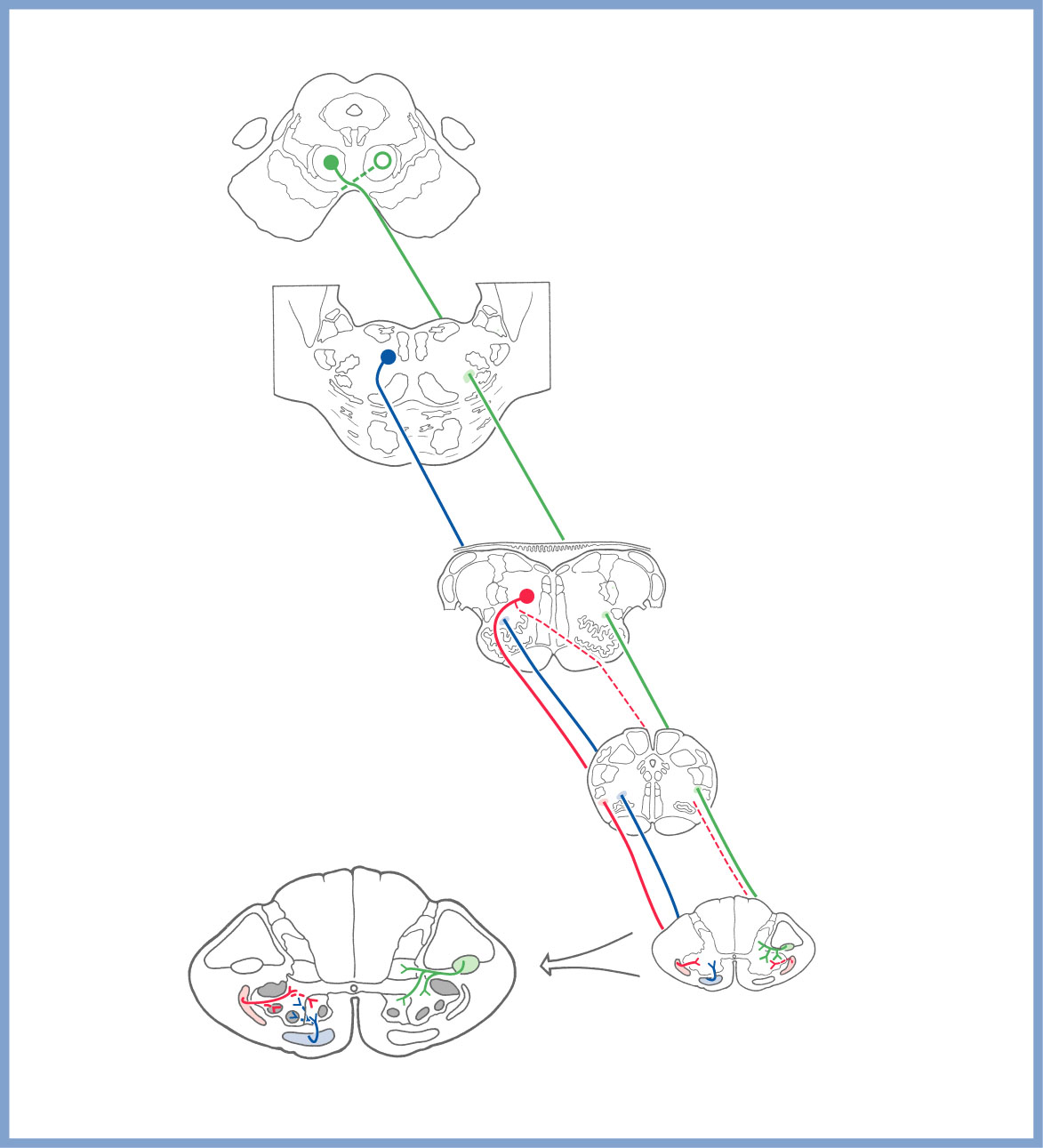 Rubrospinal Fibers:

Reticulospinal Fibers:
    -Medial
    -Lateral
Vestibulospinal tract
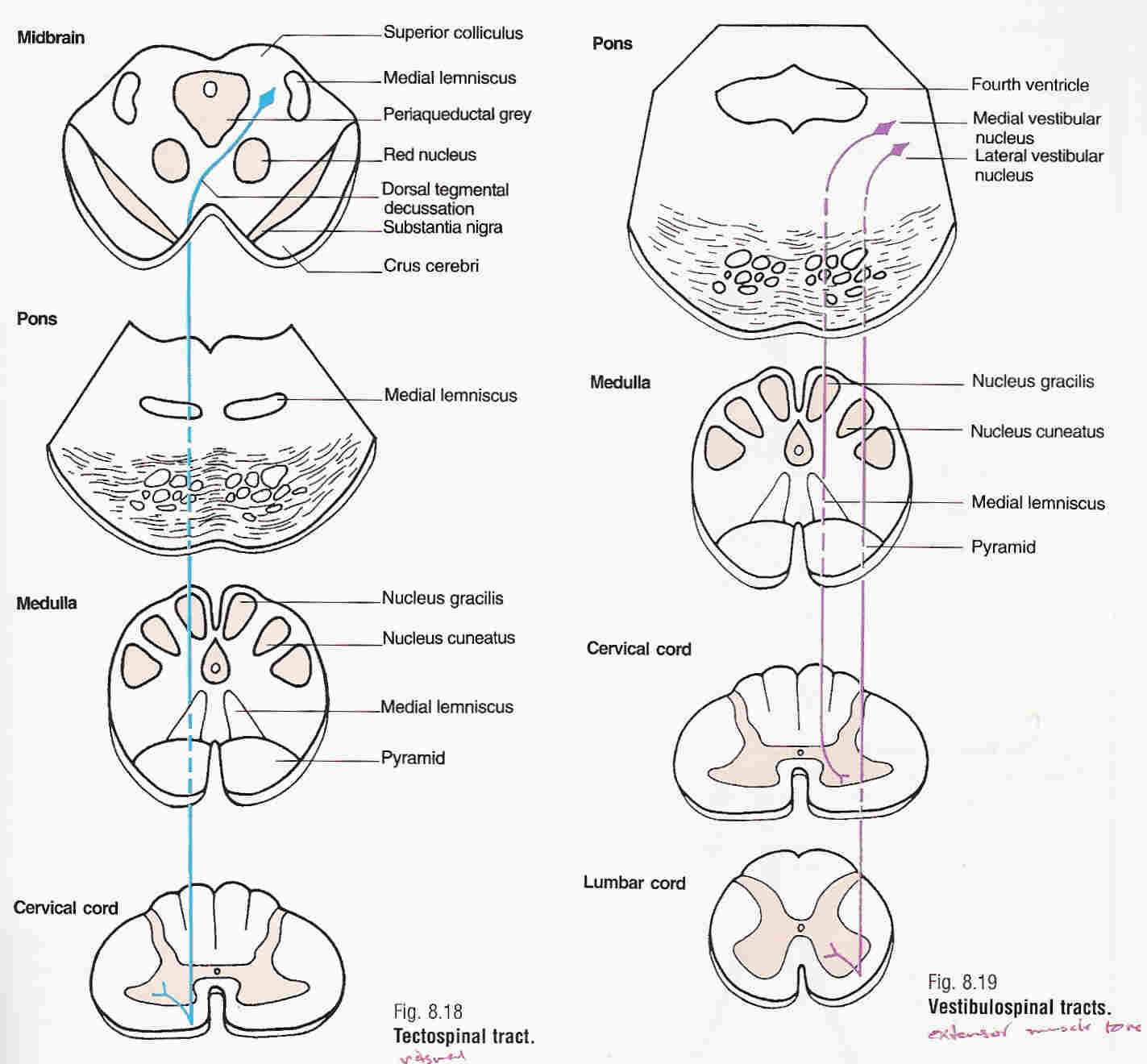 vestibular apparatus & vestibular nuclei
Spinal motor neuron
Innervating axial & postural muscles (trunk muscles)
Function : maintain Posture & balance “head &eye” and balance reflexes
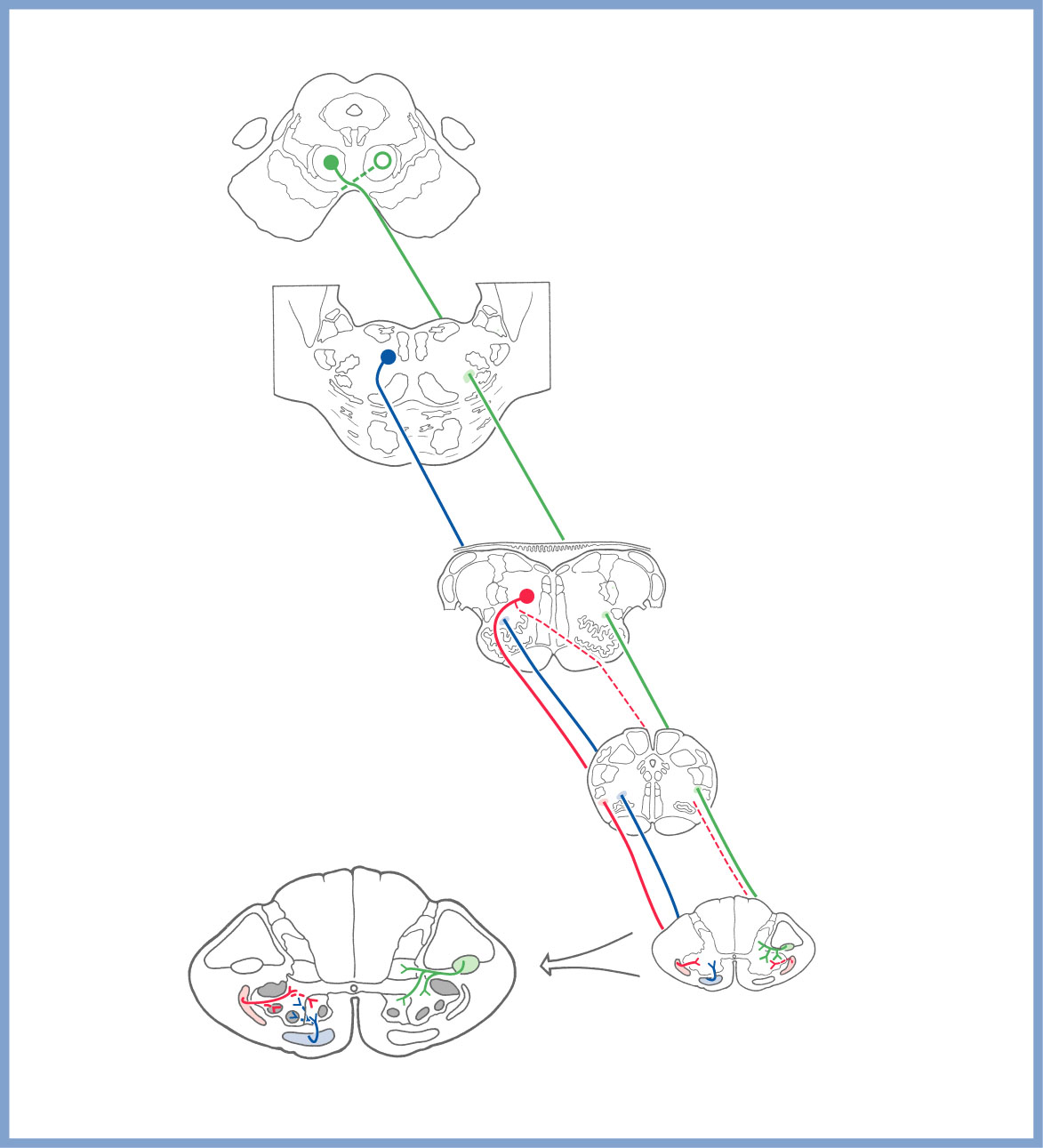 Rubrospinal Fibers:

Reticulospinal Fibers:
    -Medial
    -Lateral
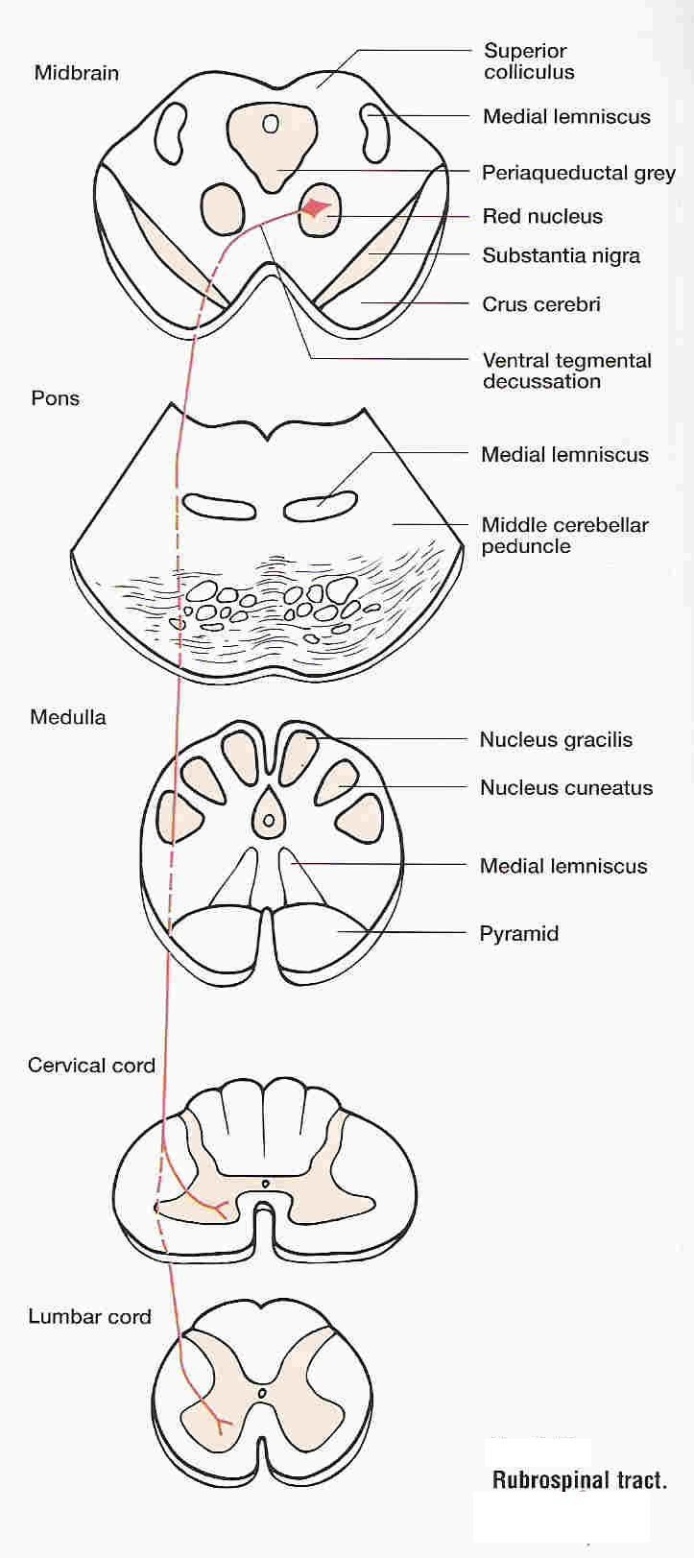 Rubrospinal tract
Red Nucleus in Midbrain
Pass down through Pons & Medulla
Ends in ant. Horn of spinal cord
Control motor neurons
Functions. Control Distal muscle of limbs “especially upper limb”
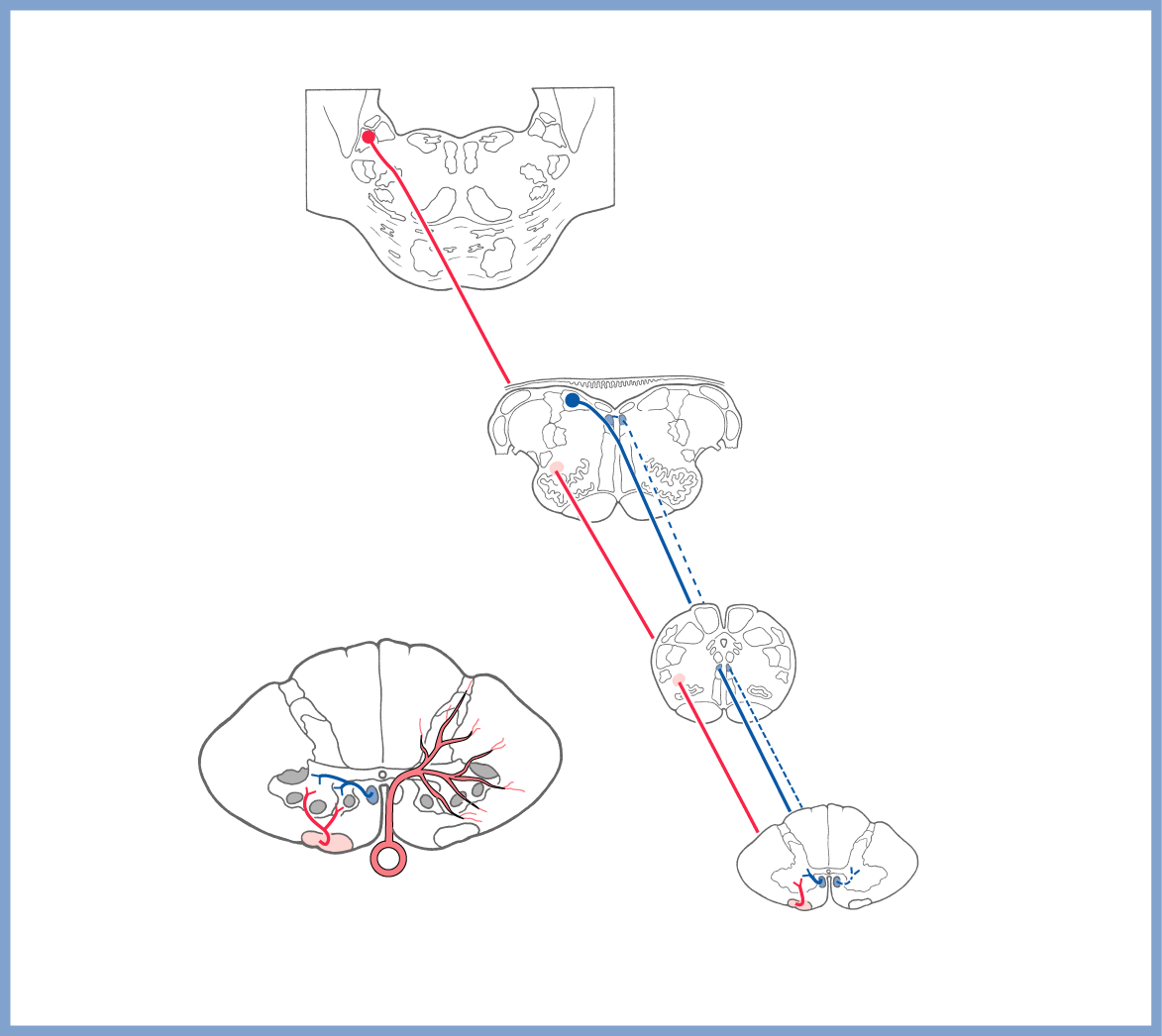 Vestibulospinal Fibers:
    -Lateral
    -Medial
Text Fig. 24-7, see also Atlas Figs, 8-18, 19A and 19B
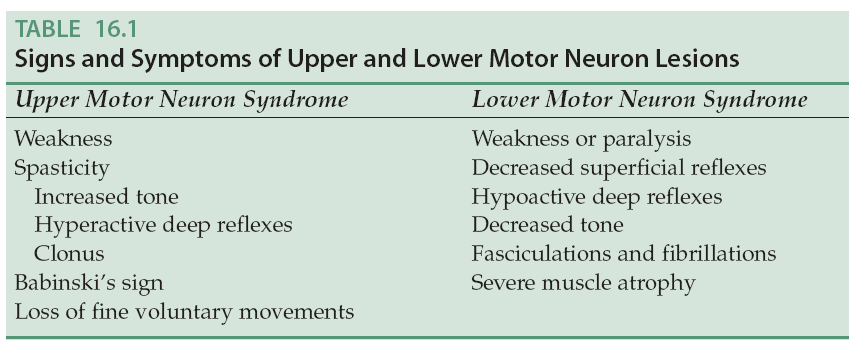 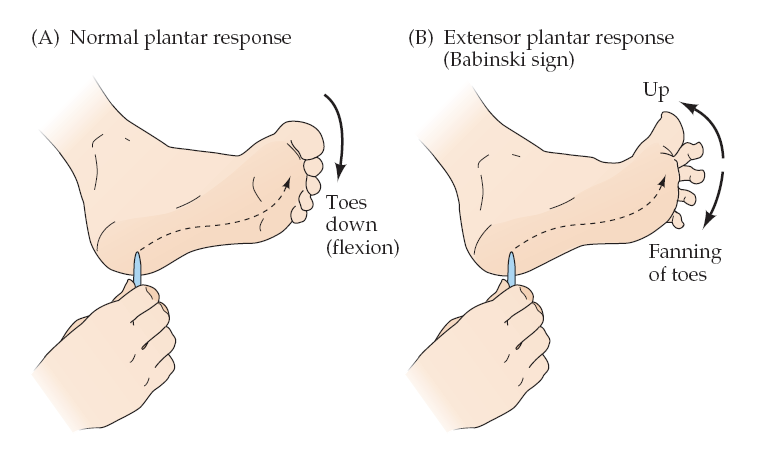